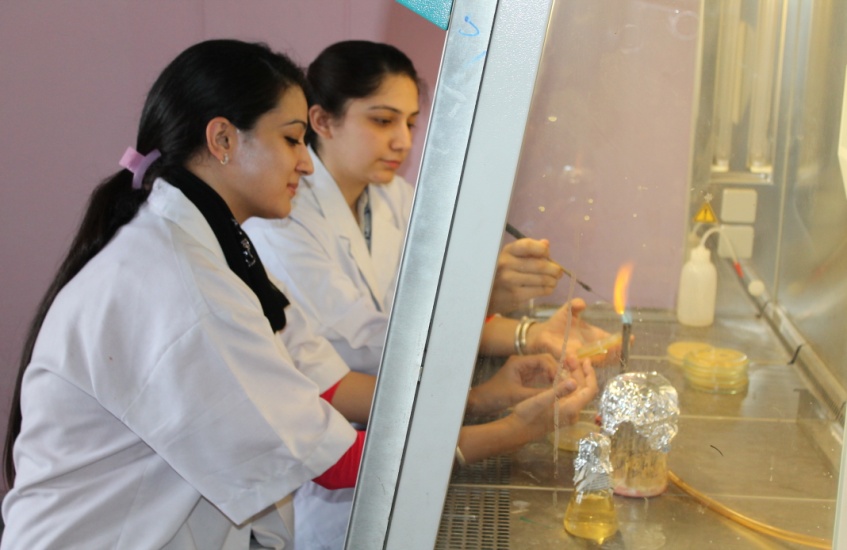 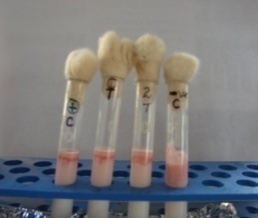 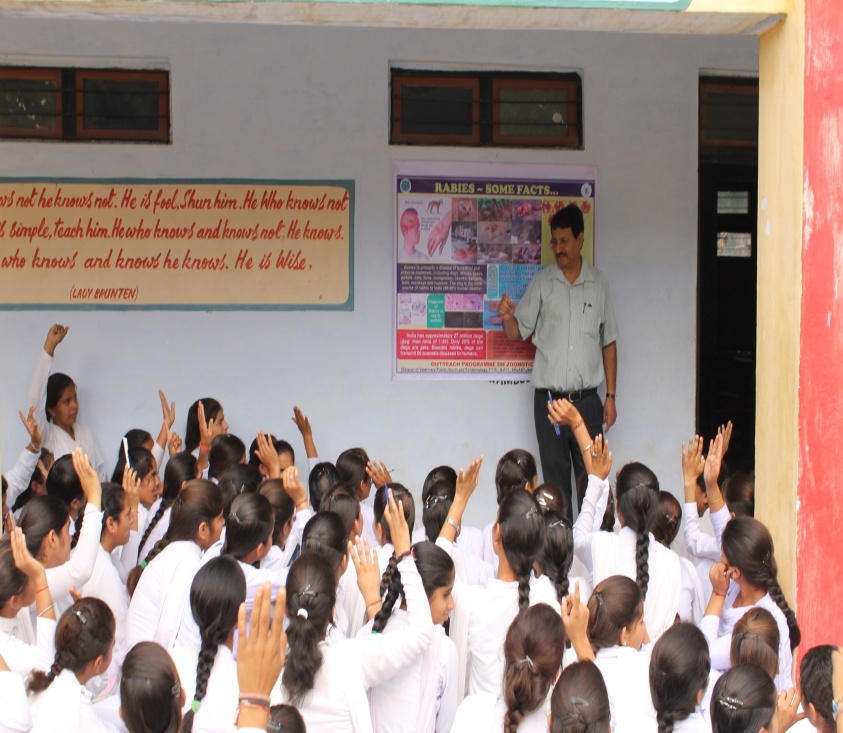 DIVISION OF VETERINARY PUBLIC HEALTH & EPIDEMIOLOGY
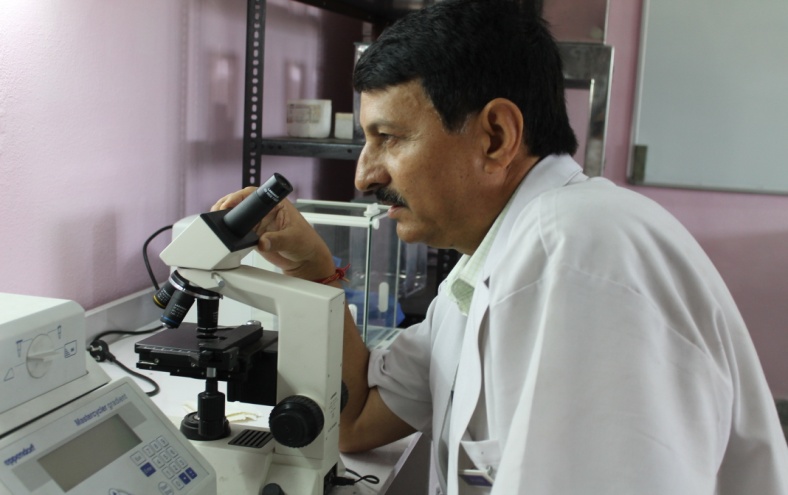 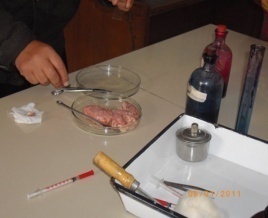 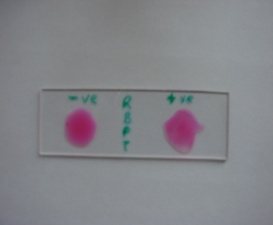 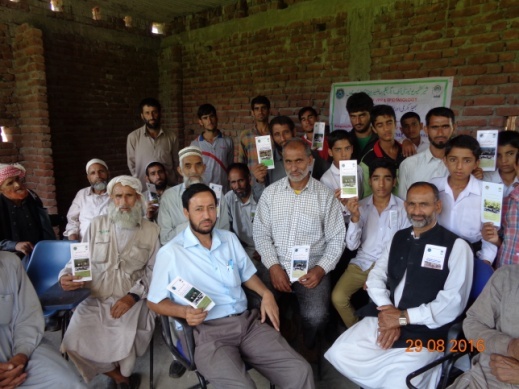